Блиц-опрос
«Я знаю про наречие всё!»
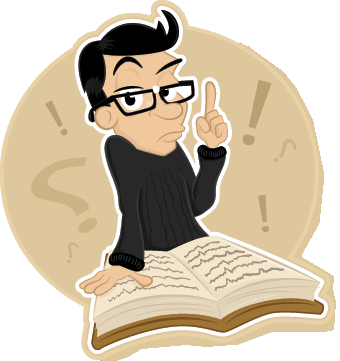 Орфографическая минуткаОбъясните орфограммы:
Аквалангист погрузился совсем (не)глубоко.
(Не)где ступить.
 Моряк затянул узелок совсем (не)крепко.
4. Девочки сегодня выглядели (не)лепо.
5. Роза смотрелась в вазе сегодня ещ… свеж…
6. Конферансье торжестве(н,нн)о объявил начало концерта.
Прочитайте предложения, найдите в них наречия
1. И навечно совпало с нами это время в календаре.
2. Печку мать докрасна протопила.
3. Подарю тебе чудо я запросто.
4. Снова над бескрайнею землёю зашумят и закружат ветра. 
5. Изредка письма приходят ко мне.
6.Вправо дорога уходит, а жизнь…
                                                       Р. Рождественский
Наречия:
навечно
докрасна 
запросто 
снова 
изредка 
вправо
Что их объединяет?
навечно
докрасна 
запросто 
снова 
изредка 
вправо
Наречия:по какому признаку разделены слова два два столбика
навечно
    запросто
    вправо
докрасна
     снова
     изредка
Наречия:
навечно
   запросто
   вправо
докрасна
     снова
     изредка
Буквы (суффиксы) О и А на конце наречий (орфограмма)
Цели: 
 - познакомиться с правилом написания      букв О и А на конце наречий;
 - научиться, применяя правило, писать буквы О и А на конце наречий.
В наречиях, образованных от прилагательных приставочно-суффиксальным способом
ИЗ- (ис-)…
ДО-…               А
С-…
В-…
НА-…               О
ЗА-…
Проверка – приём подстановки.
В                                                                                О
   НА                                                                             О
   ЗА                                                                              О

   ИЗ                                                                              А       
  ДО                                                                              А
  С                                                                                  А
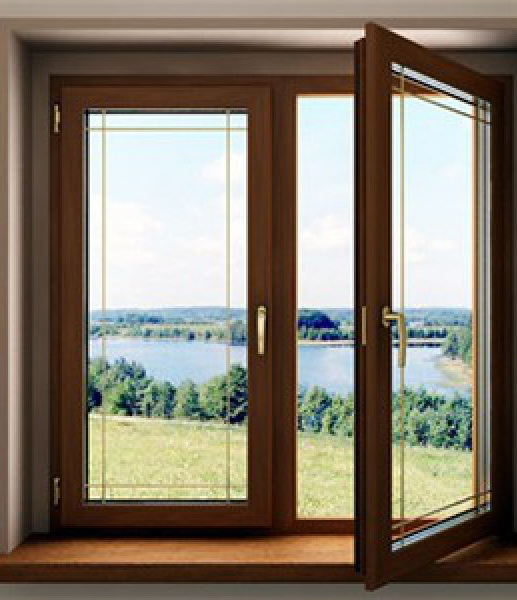 В наречиях, образованных от прилагательных с приставками,  суффиксальным способом
ИЗ- (ис-)…
ДО-…               О
С-…
досрочно-
досрочный ( экзамен)
ЗакрепляемКомментированное письмо
Употребите суффиксы О или А 

  Докрасн…раскалённый, обойти слев…, пойти направ…, начать сначал…, закончить засветл…, отмыть добел…, поссориться сгоряч…, свернуть влев…
Физкультминутка
Сначала, дети, встанем в ряд,
Чуть попятимся назад.
А потом шагнём вперёд,
Улыбнувшись в полный рот.
Вправо плавно мы качнёмся,
Затем влево повернёмся.
Колени чуточку согнём,
Руки крепко в них упрём,
Плечи дружно разведём
И в итоге - их сведём.
Всё! Закончилась минутка -
Продолжаем слушать чутко.
Делаем выводы…
С какой орфограммой мы  познакомились сегодня на уроке?
В каких случаях на конце наречий следует писать суффикс О?
В каких случаях на конце наречий следует писать суффикс А?
Какой приём можно использовать для проверки правильности написания букв О или А на конце наречий?
Домашнее задание
§ 45 упражнение № 288
Рефлексия
Закончите предложение,
употребив наречие:
Я сегодня на уроке работал…
-старательно
-плохо
-хорошо
-усердно
-отлично
-добросовестно
-неохотно
-активно
-успешно
У нас всё получилось!
Спасибо!